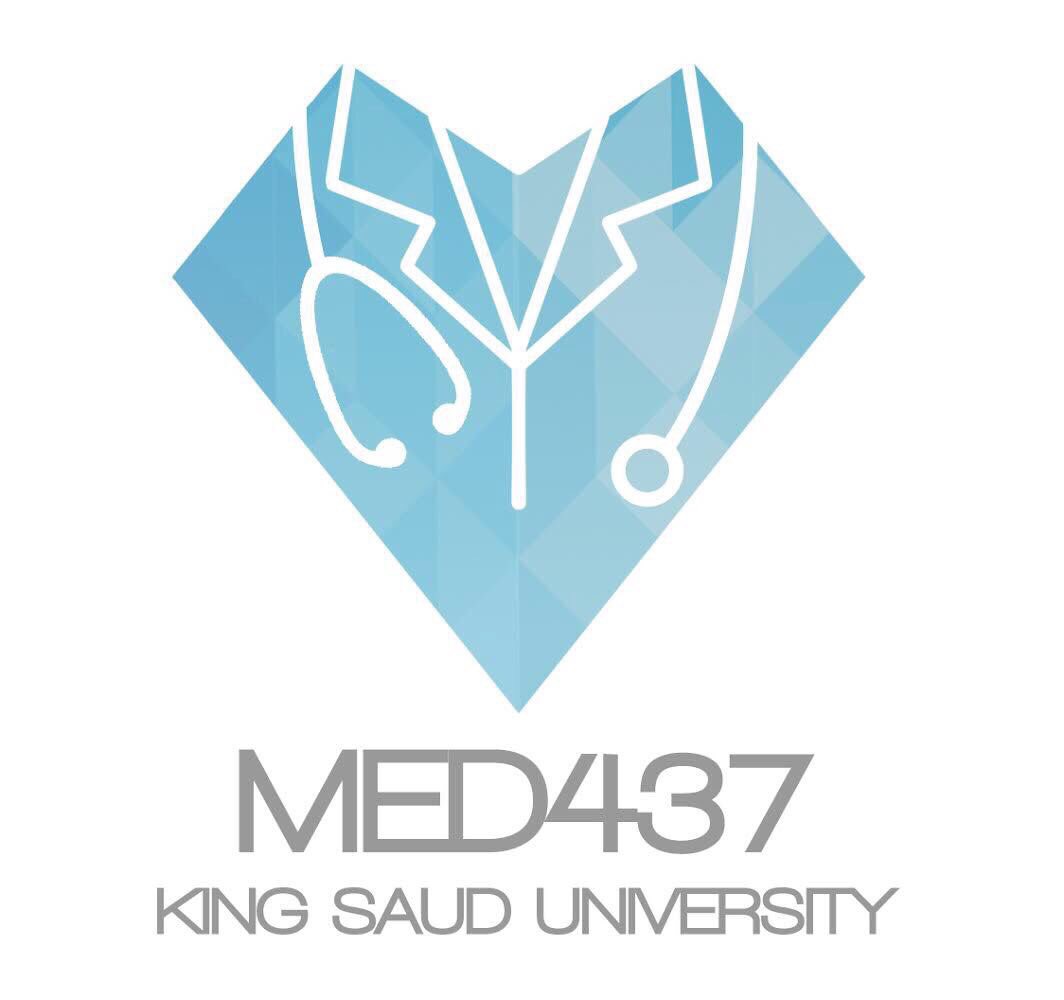 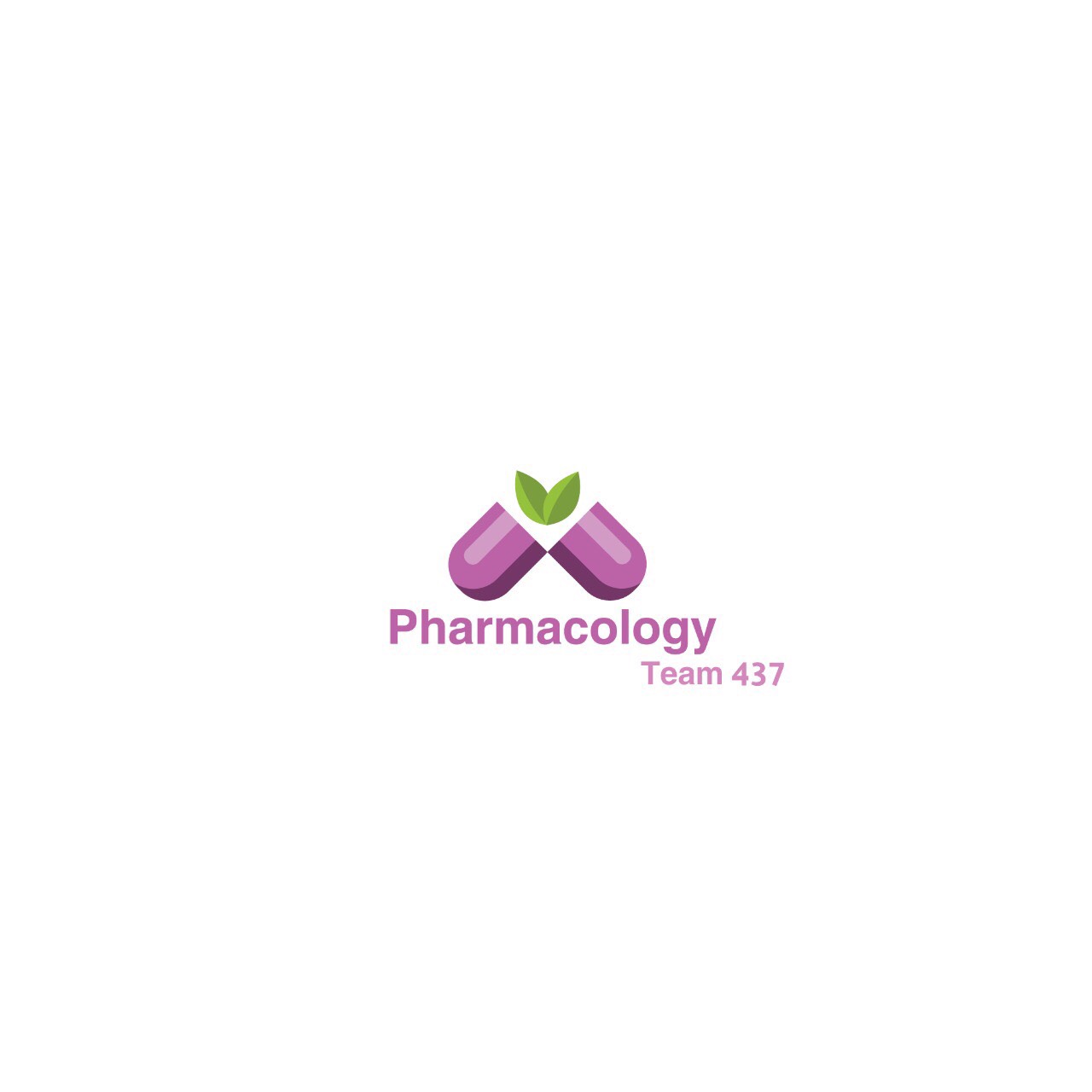 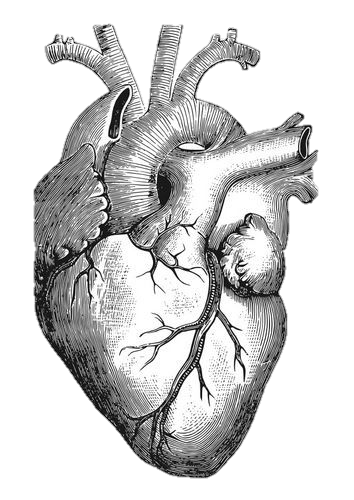 Drugs of Cardiovascular Block
Important    Notes    Extra
Drugs of Cardiovascular Block
Drugs of Cardiovascular Block
Drugs of Cardiovascular Block
Drugs of Cardiovascular Block
Drugs of Cardiovascular Block
Drugs of Cardiovascular Block
Drugs of Cardiovascular Block
Drugs of Cardiovascular Block
Drugs of Cardiovascular Block
Drugs of Cardiovascular Block
Drugs of Cardiovascular Block
- The	antihypertensive effect of  ACE inhibitors results primarily from vasodilatation  with little change in cardiac output effective when hypertension results from excess renin production.
- Hypertension in patient with chronic renal	disease,ischemic heart	disease,diabetes.
-ADRS Dry cough,Angioneurotic edema.First dose effect (severe hypotension).
- adrs specificto captopril Dysgeusia	(reversible loss or altered taste). Proteinuria and neutropenia.
Drugs of Cardiovascular Block
Drugs of Cardiovascular Block
Both Drugs  in hypertensive emergency
Drugs of Cardiovascular Block
Drugs of Cardiovascular Block
Drugs of Cardiovascular Block
Drugs of Cardiovascular Block
Drugs of Cardiovascular Block
Drugs of Cardiovascular Block
Drugs of Cardiovascular Block
Drugs of Cardiovascular Block
Drugs of Cardiovascular Block
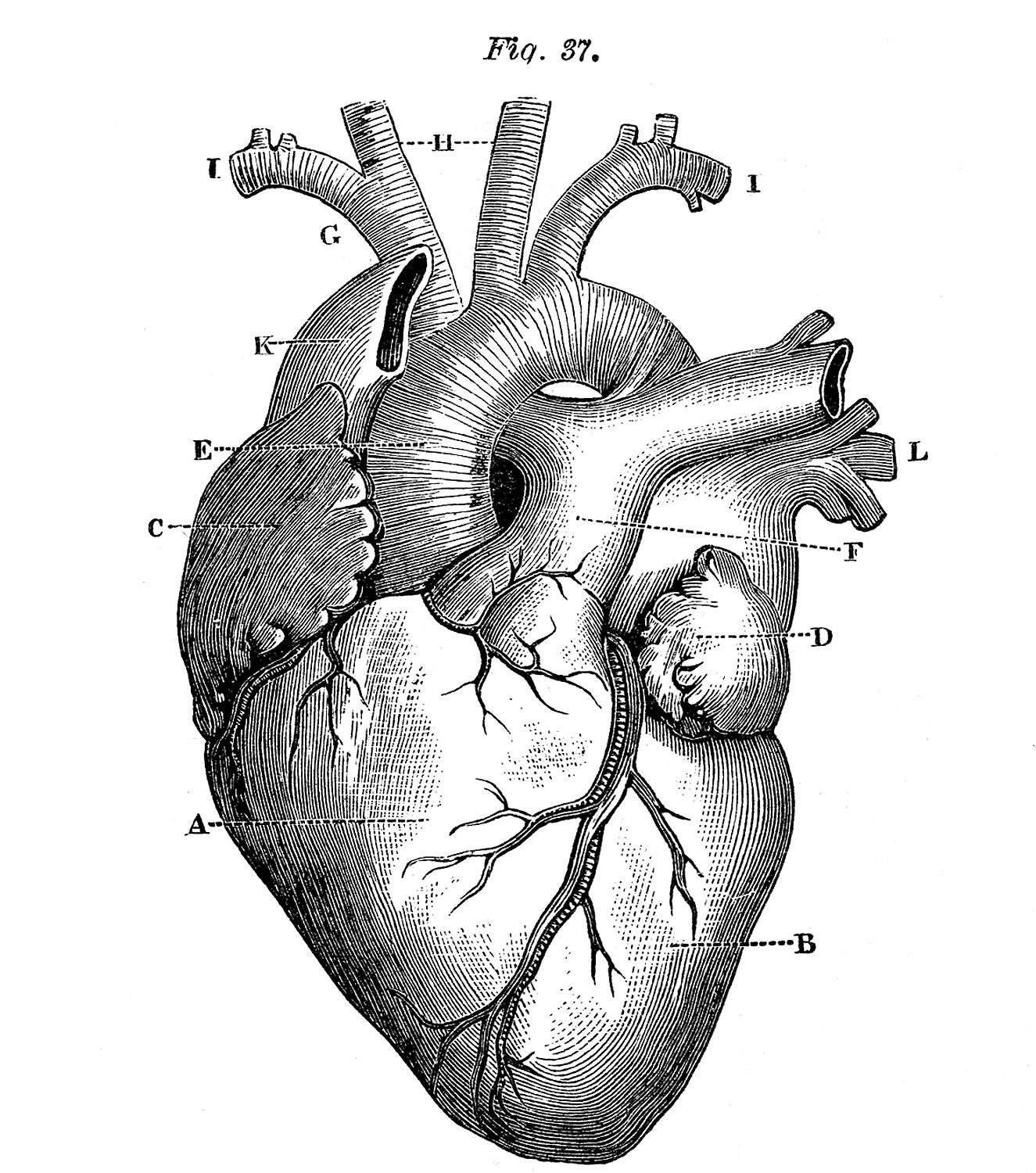 “It is not hard, you just made it to the end!”
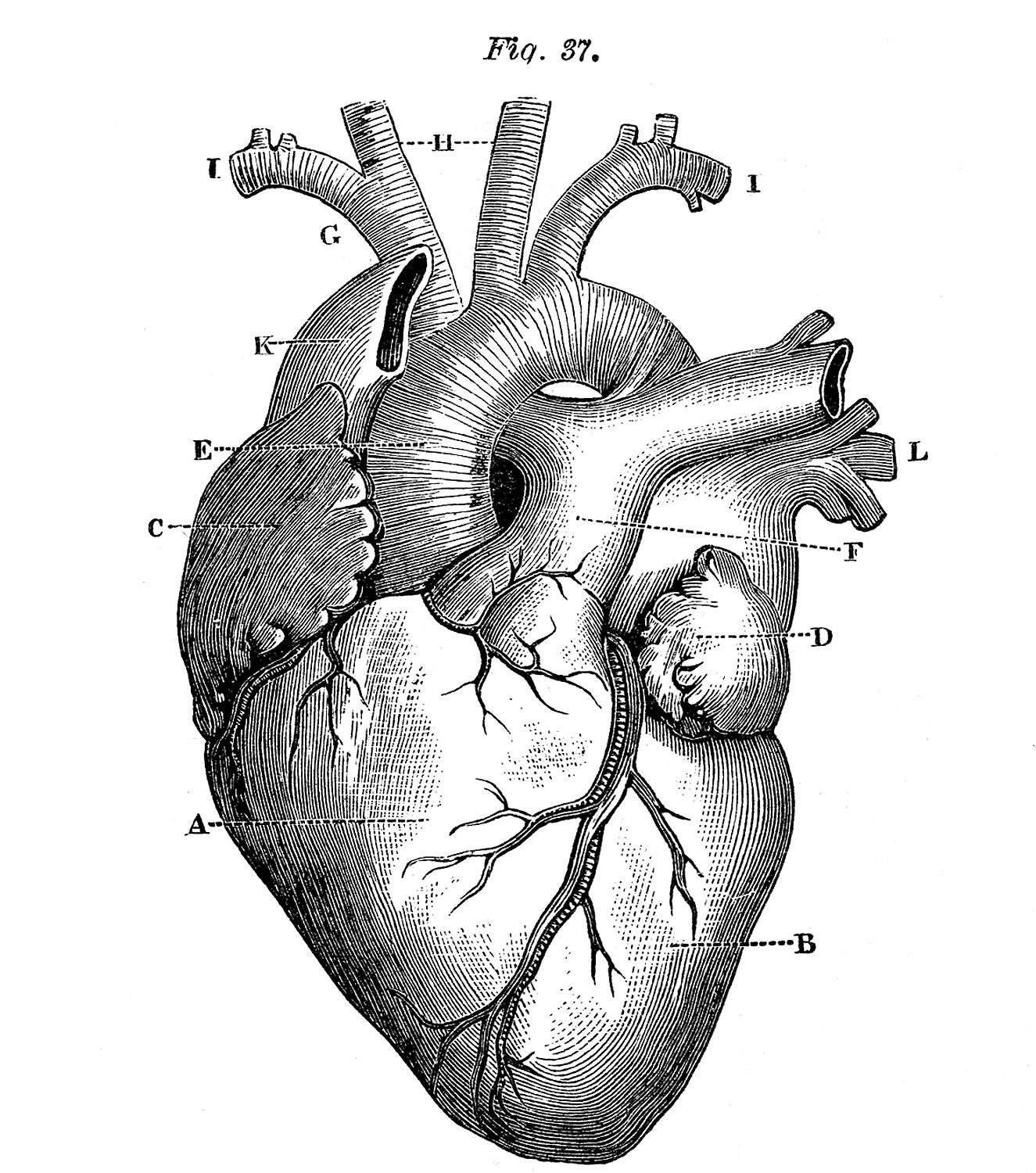 Team Leaders:
Hadeel Awartani
Yazeed Alharbi
Thanks for those who worked on this lecture:
Dimah Al-Araifi
Nouf Al-Otaibi
Ghaida Al-Sanad
Fatimah Al-Bassam
References:
Doctors’ notes and slides
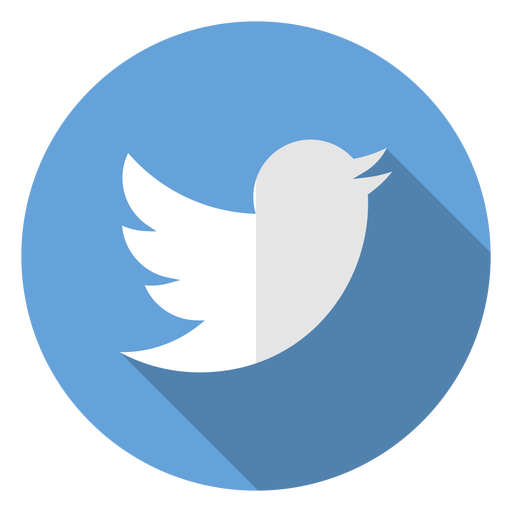 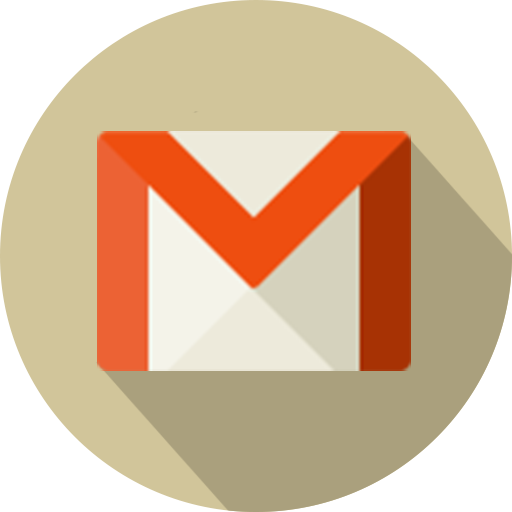 @Pharma4370
pharmacology437@gmail.com